POWER YOUR POINT
Add your text in here
ADD YOUR TITLE IN HERE
Chart
This is a sample text. Insert your desired text here. Again, this is a dummy text, enter your own text here. This is a sample text. Insert your desired text here.
Sample Heading
This is a sample text. Insert your desired text here.
Sample Heading
This is a sample text. Insert your desired text here
Sample Heading
This is a sample text. Insert your desired text here.,
100%
80%
60%
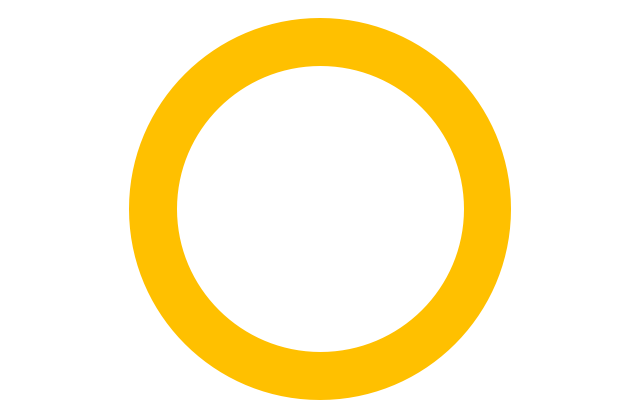 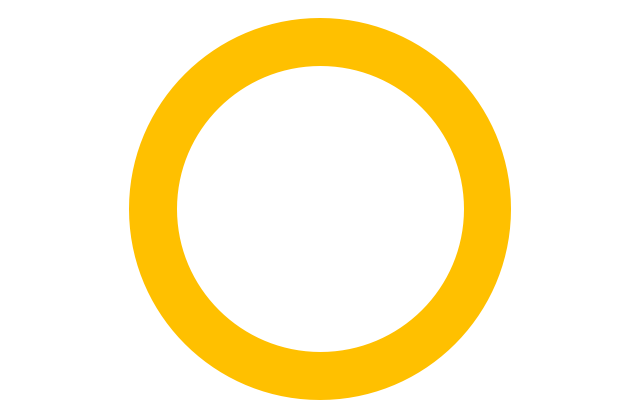 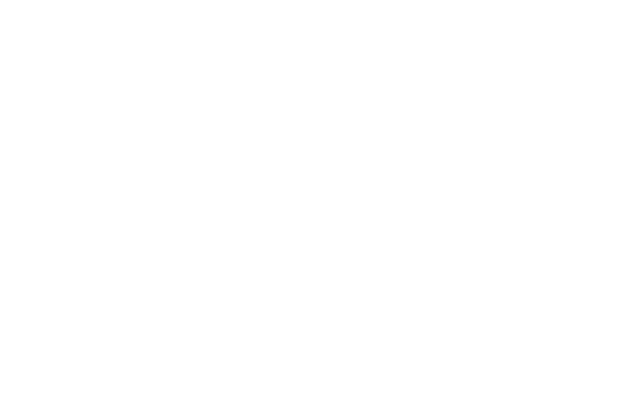 Sample Heading
Sample Heading
Sample Heading
ADD YOUR TITLE IN HERE
Chart
This is a sample text. Insert your desired text here.
This is a sample text. Insert your desired text here.
This is a sample text. Insert your desired text here.
23%
90%
50%
This is a sample text. Insert your desired text here. Again, this is a dummy text, enter your own text here. This is a sample text. Insert your desired text here.
ADD YOUR TITLE IN HERE
Chart
This is a sample text. Insert your desired text here. Again, this is a dummy text, enter your own text here. This is a sample text. Insert your desired text here.
30%
50%
20%
TEXT HERE
TEXT HERE
TEXT HERE
Demographic-based data sets could.
Demographic-based data sets could.
Demographic-based data sets could.
TEXT HERE
TEXT HERE
ADD YOUR TITLE IN HERE
Chart
Your text here. 
Your text here.
Your text here. 
Your text here.
This is a sample text. Insert your desired text here. Again, this is a dummy text, enter your own text here. This is a sample text. Insert your desired text here.
30%
70%
ADD YOUR TITLE IN HERE
Chart
This is a sample text. Insert your desired text here. Again, this is a dummy text, enter your own text here. This is a sample text. Insert your desired text here.
10%
20%
30%
40%
START
Add your text in here
Add your text in here
Add your text in here
Add your text in here
ADD YOUR TITLE IN HERE
Chart
This is a sample text. Insert your desired text here. Again, this is a dummy text, enter your own text here. This is a sample text. Insert your desired text here.
60%
TEXT HERE
TEXT HERE
TEXT HERE
TEXT HERE
ADD YOUR TITLE IN HERE
Chart
Your text here. 
Your text here.
Your text here. 
Your text here.
Your text here. 
Your text here.
Your text here. 
Your text here.
This is a sample text. Insert your desired text here. Again, this is a dummy text, enter your own text here. This is a sample text. Insert your desired text here.
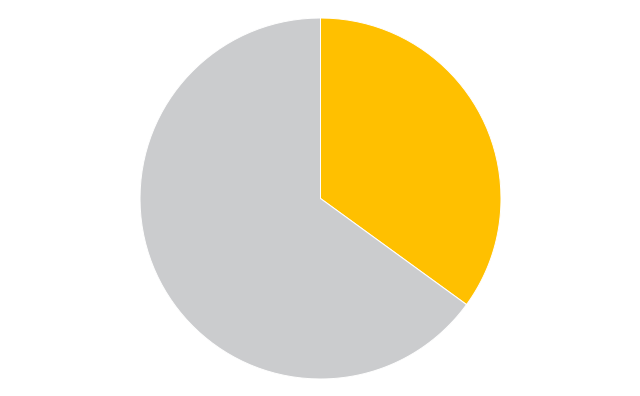 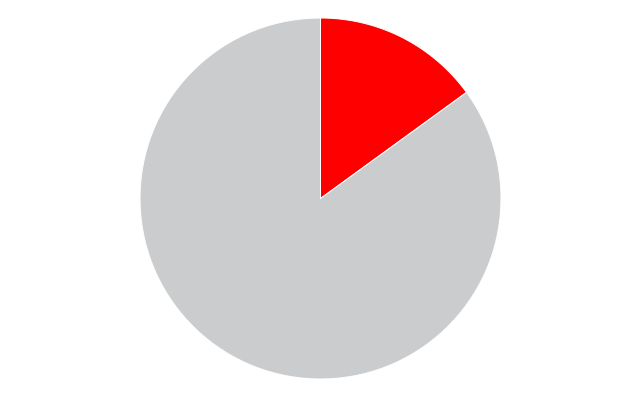 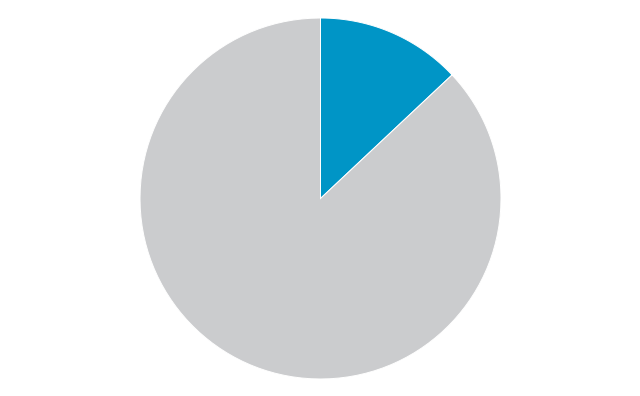 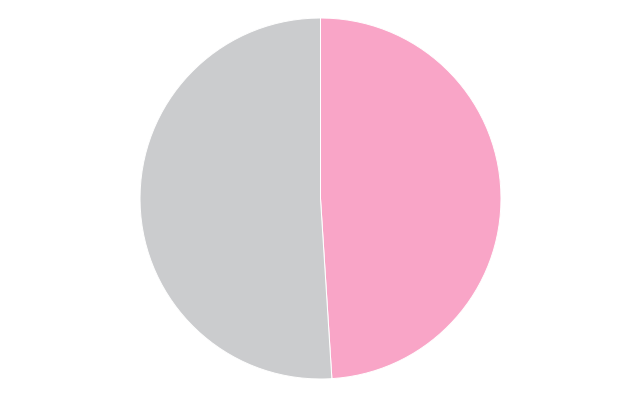 35%
15%
13%
49%
ADD YOUR TITLE IN HERE
Chart
This is a sample text. Insert your desired text here. Again, this is a dummy text, enter your own text here. This is a sample text. Insert your desired text here.
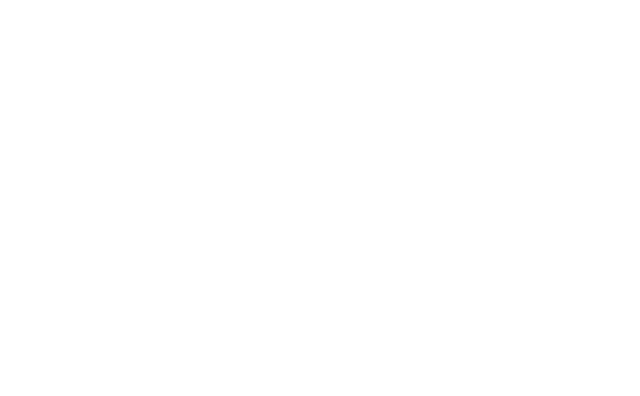 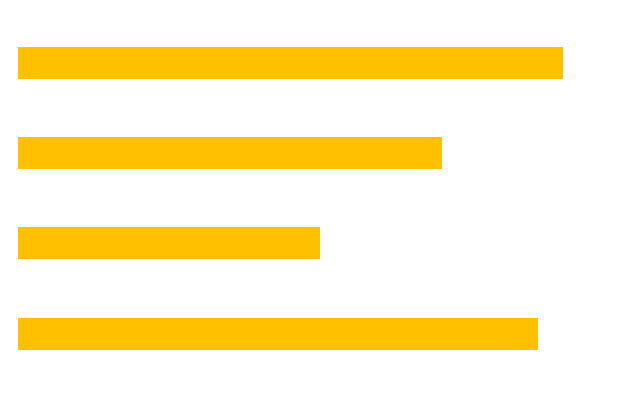 TEXT HERE
TEXT HERE
TEXT HERE
TEXT HERE
ADD YOUR TITLE IN HERE
Chart
This is a sample text. Insert your desired text here. Again, this is a dummy text, enter your own text here. This is a sample text. Insert your desired text here.
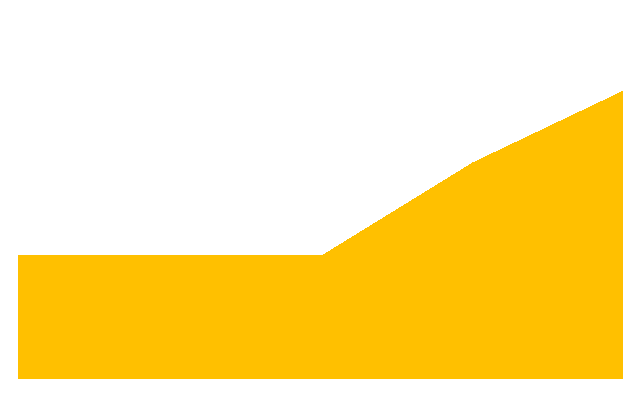 45%
55%
ADD YOUR TITLE IN HERE
Chart
This is a sample text. Insert your desired text here. Again, this is a dummy text, enter your own text here. This is a sample text. Insert your desired text here.
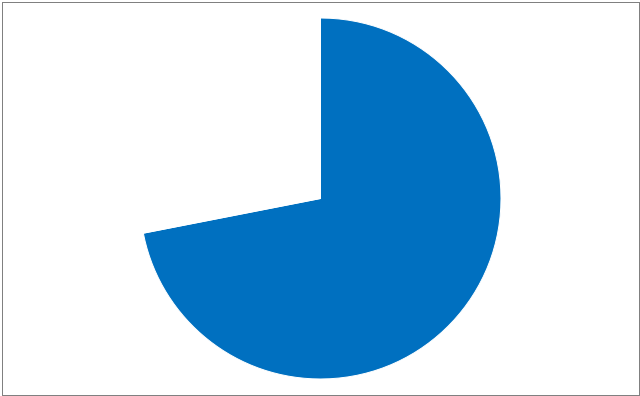 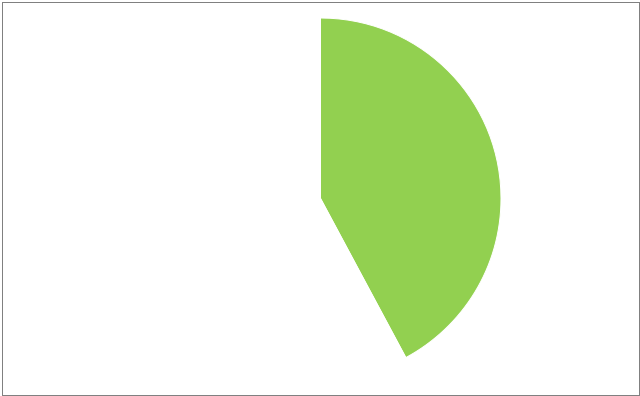 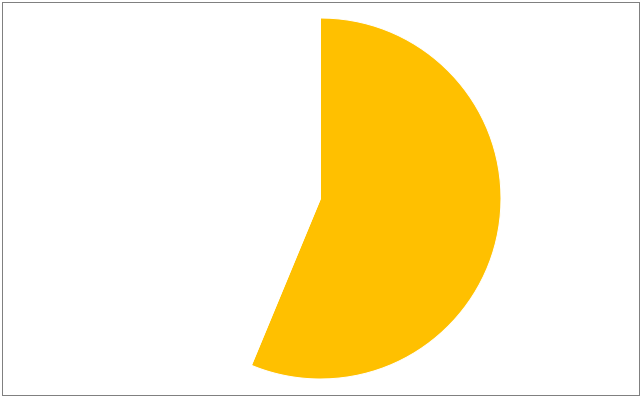 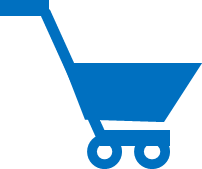 Game
Shopping
Music
ADD YOUR TITLE IN HERE
Chart
This is a sample text. Insert your desired text here. Again, this is a dummy text, enter your own text here. This is a sample text. Insert your desired text here.
Your text here
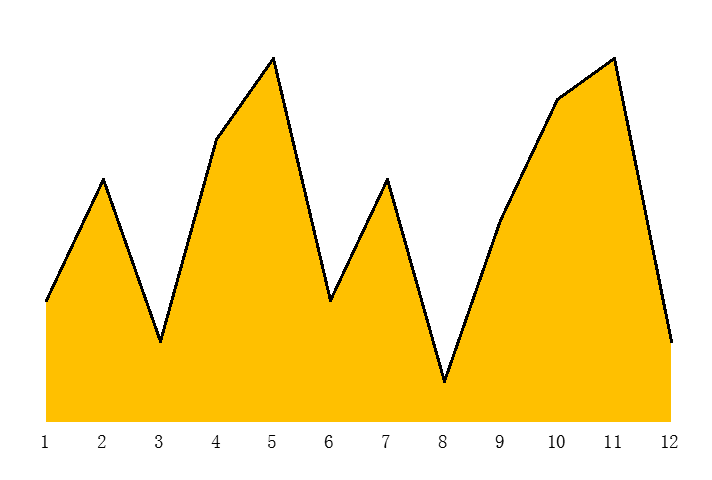 TEXT HERE
TEXT HERE
TEXT HERE
TEXT HERE
ADD YOUR TITLE IN HERE
Chart
Your text here. 
Your text here.
Your text here. 
Your text here.
Your text here. 
Your text here.
Your text here. 
Your text here.
This is a sample text. Insert your desired text here. Again, this is a dummy text, enter your own text here. This is a sample text. Insert your desired text here.
20%
40%
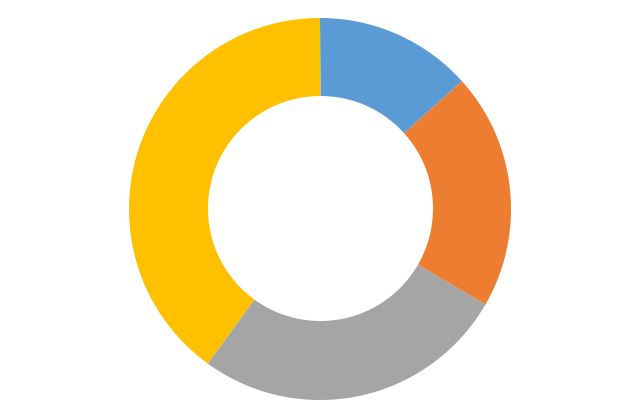 20%
27%
TEXT HERE
TEXT HERE
TEXT HERE
TEXT HERE
ADD YOUR TITLE IN HERE
Chart
Your text here. 
Your text here.
Your text here. 
Your text here.
Your text here. 
Your text here.
Your text here. 
Your text here.
This is a sample text. Insert your desired text here. Again, this is a dummy text, enter your own text here. This is a sample text. Insert your desired text here.
85%
65%
45%
25%
TEXT HERE
TEXT HERE
TEXT HERE
ADD YOUR TITLE IN HERE
Chart
Your text here. 
Your text here.
Your text here. 
Your text here.
Your text here. 
Your text here.
This is a sample text. Insert your desired text here. Again, this is a dummy text, enter your own text here. This is a sample text. Insert your desired text here.
24
hours
30
days
TEXT IN HERE
TEXT HERE
TEXT HERE
TEXT HERE
TEXT HERE
ADD YOUR TITLE IN HERE
Chart
Your text here. 
Your text here.
Your text here. 
Your text here.
Your text here. 
Your text here.
Your text here. 
Your text here.
This is a sample text. Insert your desired text here. Again, this is a dummy text, enter your own text here. This is a sample text. Insert your desired text here.
ADD YOUR TITLE IN HERE
Chart
This is a sample text. Insert your desired text here. Again, this is a dummy text, enter your own text here. This is a sample text. Insert your desired text here.
43%
TEXT HERE
30%
19%
TEXT HERE
9% .
TEXT HERE
TEXT HERE
ADD YOUR TITLE IN HERE
Chart
This is a sample text. Insert your desired text here. Again, this is a dummy text, enter your own text here. This is a sample text. Insert your desired text here.
53%
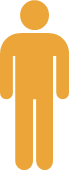 47%
ADD YOUR TITLE IN HERE
Chart
This is a sample text. Insert your desired text here. Again, this is a dummy text, enter your own text here. This is a sample text. Insert your desired text here.
TEXT HERE
6%
TEXT HERE
42%
TEXT HERE
10%
TEXT HERE
5%
TEXT HERE
38%
TEXT HERE
TEXT HERE
ADD YOUR TITLE IN HERE
Chart
Your text here. 
Your text here.
Your text here. 
Your text here.
This is a sample text. Insert your desired text here. Again, this is a dummy text, enter your own text here. This is a sample text. Insert your desired text here.
48%
52%
ADD YOUR TITLE IN HERE
Chart
This is a sample text. Insert your desired text here. Again, this is a dummy text, enter your own text here. This is a sample text. Insert your desired text here.
70%
Text in here
TEXT HERE
Demographic-based data sets could transform search marketing ROI in 2013.
ADD YOUR TITLE IN HERE
Chart
This is a sample text. Insert your desired text here. Again, this is a dummy text, enter your own text here. This is a sample text. Insert your desired text here.
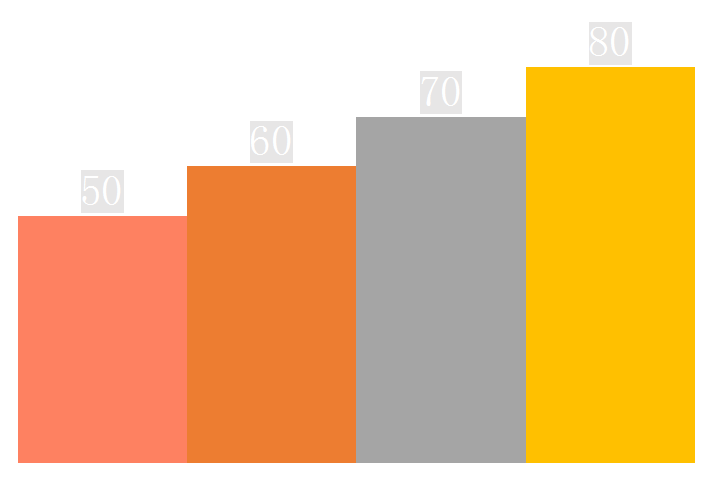 TEXT HERE
TEXT HERE
TEXT HERE
ADD YOUR TITLE IN HERE
Chart
Your text here. 
Your text here.
Your text here. 
Your text here.
Your text here. 
Your text here.
This is a sample text. Insert your desired text here. Again, this is a dummy text, enter your own text here. This is a sample text. Insert your desired text here.
30%
10%
60%
ADD YOUR TITLE IN HERE
Chart
This is a sample text. Insert your desired text here. Again, this is a dummy text, enter your own text here. This is a sample text. Insert your desired text here.
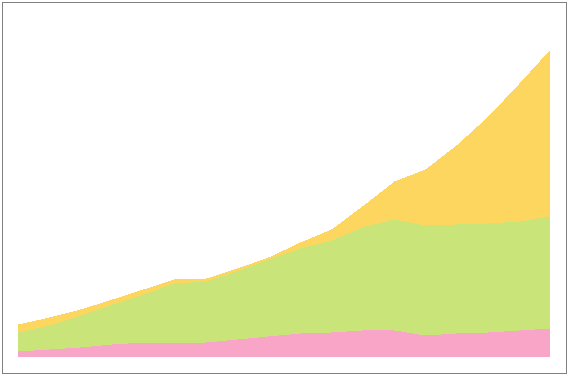 TEXT HERE
Demographic-based data sets could transform search marketing ROI in 2013.
Thank you
Add your text in here